Kapittel 7Etisk realisme og modernisme1905 - 1940
Mål
Forklare og bruke omgrepa etisk realisme og modernisme
Forklare kva som kjenneteiknar den litterære perioden etisk realisme
Forklare kva som kjenneteiknar den modernistiske diktinga og den realistiske diktinga i denne perioden
Gjere greie for fleire viktige, typiske tekstar og eit utval forfattarar i perioden
Førlesing
Kva for historiske hendingar trur du påverka forfattarar mellom 1905 og 1940?
Forklar korleis du forstår omgrepa etikk, realisme og modernisme.
Ut frå det du veit om perioden, kva for tema trur du kan ha vore viktige i litteraturen?
Kan du gi eit eksempel på etisk dilemma?
Bakgrunn
Unionsoppløysinga i 1905
1. verdskrigen
Industrisamfunnet veks fram og bondesamfunnet endrar seg
Utvandring
Arbeidarklassa
Uro i verda
Ny teknologi
Betre tilhøve for litteratur og anna kultur
1907-generasjonen
Sentrale forfattarar døyr rundt 1905:

Sigbjørn Obstfelder
Amalie Skram
Alexander Kielland
Henrik Ibsen
Jonas Lie
Bjørnstjerne Bjørnson

Mange nye forfattarar debuterte rundt 1907:

Olav Duun, Sigrid Undset, Johan Falkberget - med fleire.
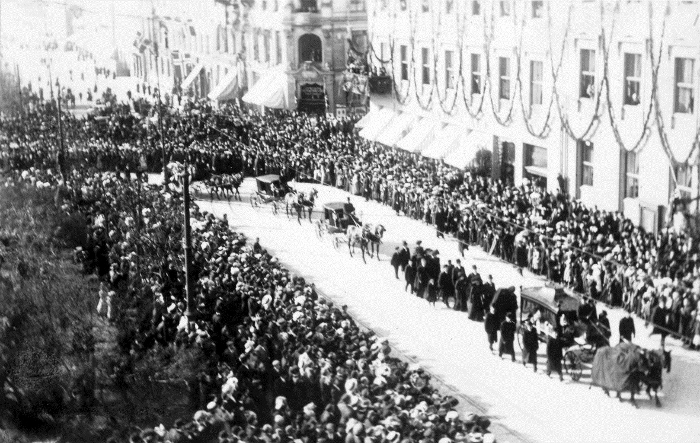 Etisk realisme
Nyromantikk -> etisk realisme
Nye samfunnsforhold -> behov for nye måtar å skrive på
Fokus på rolla til enkeltmennesket i ei verd i stor endring
Etisk realisme (forts.)
Fokus på etiske val, identitet, seksualitet, kvinnesak, klassekamp, psykologi, by og bygd, teknologi og natur
Store forteljingar: heimstaddikting og historiske romanar
Det nasjonale står sterkt
Samisk litteratur veks fram
Menneske, verdiar og val
Kva er det rette å gjere?
Mange tekstar i perioden ville utforske vanskelege moralske dilemma.
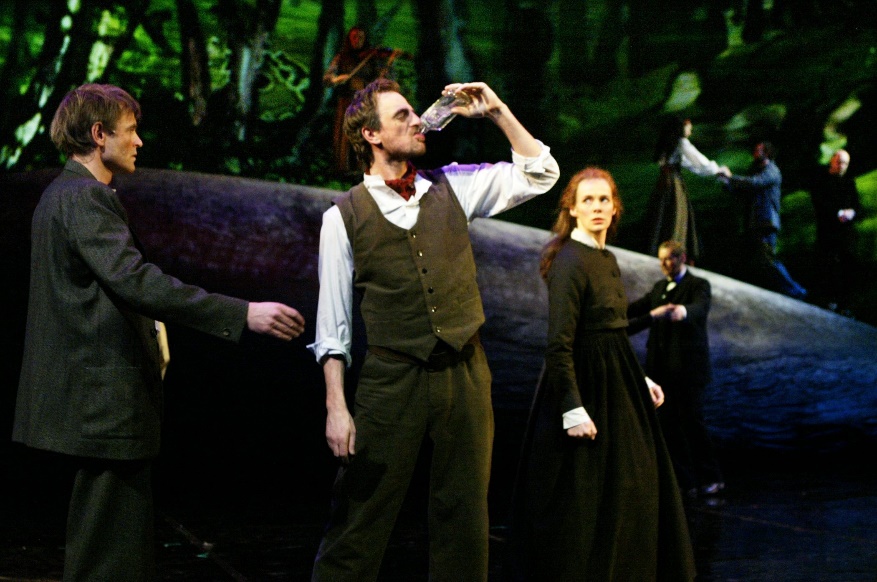 Olav Duun
Juvikfolke (1918-23) – historisk verk i 6 band

Følgjer slektshistoria (band 1-3) og livet til Odin Sætran (band 4-6)
Kampen mellom dei gode og dei vonde kreftene i menneske og samfunn
Syner korleis verdiane i det gamle bondesamfunnet blir utfordra
Olav Duun (forts.)
Odin må gjere eit etisk val – redde fienden eller redde seg sjølv
Kan du komme på situasjonar der det å gjere det rette vil koste deg noko personleg?
Tydelege spor av det lokale i teksten: naturen og dialekt.
Tydelege spor av historia i teksten: litotes, slektsfokus, ære, helt.
Olav Duun (forts.)
Medmenneske (1929) – første i trilogi

Ragnhild må også gjere et val: gjere noko vondt for å redde mannen?
Finn ut: ”Det vonde drep du ikkje med øks”
Duun stiller spørsmåla, men gir ikkje klare svar
Historiske romanar og kvinnesak
Stemmerett for kvinner i 1913
Kvinner meir synlege på mange område
Feministar og anti-feministar
Friare mellom menn og kvinner
Tydelegare kroppskultur
Seksualdrift (også kvinner si) blir tema i litteraturen
Kvinnene sjølv bidrog til dette
Sigrid Undset
Undset er ikkje feminist, men skildrar konfliktane mange kvinner opplever presist og med innleving
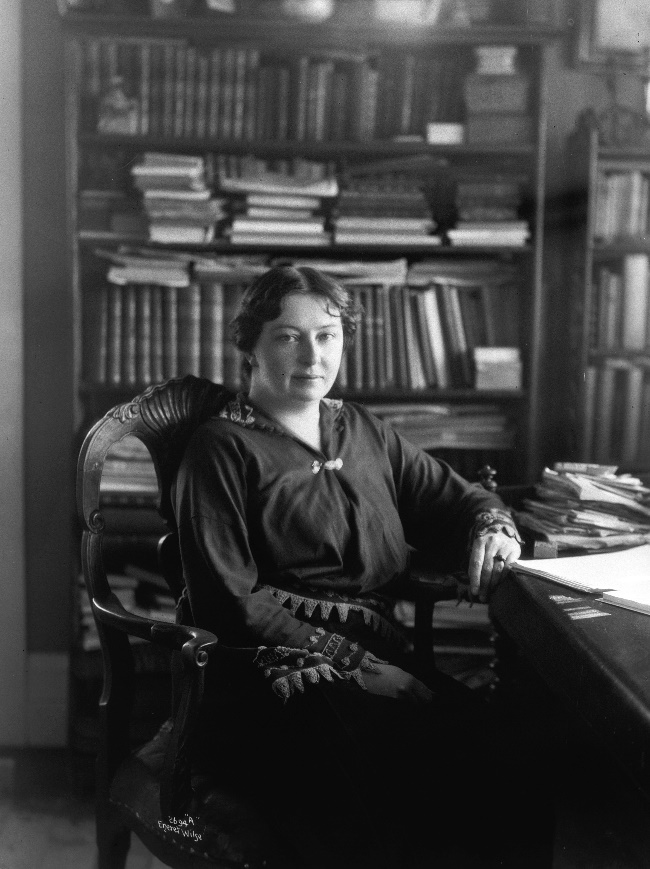 Sigrid Undset (forts.)
Kristin Lavransdatter (1020-22) –3 band
Historisk roman, frå 1300-talet
Kristin forelskar seg i forføraren Erlend
Ho bryt med normene, får det som ho vil, men blir ikkje lukkeleg
Undset ser ut til å kritisere vala som Kristin tar
Til slutt får Kristin ro når ho finn attende til trua på Gud
Tradisjonell lyrikk
Ei av tre hovudretningar i lyrikken
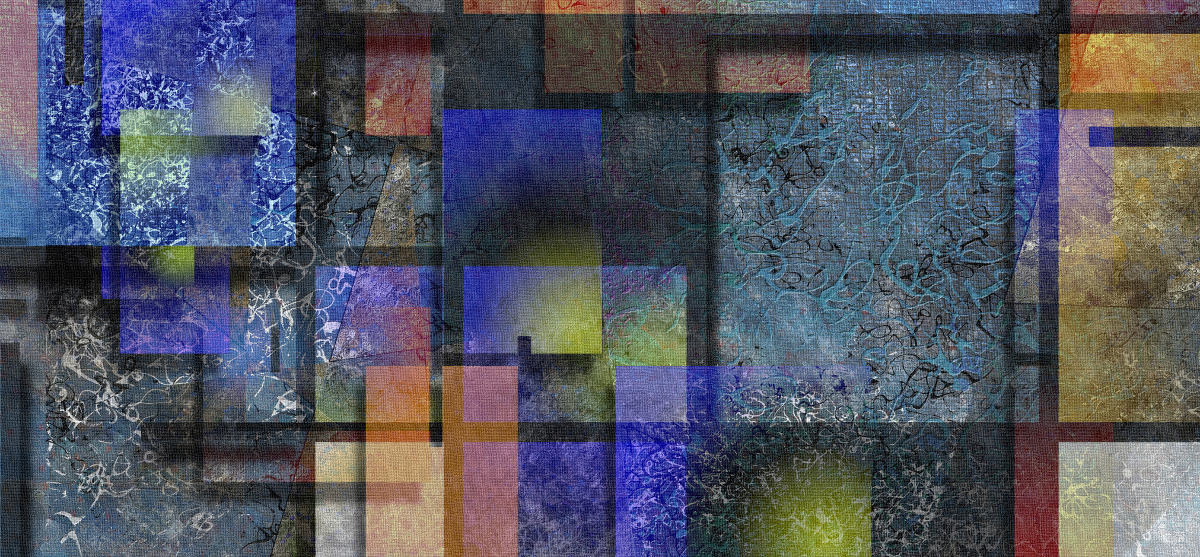 Tradisjonell lyrikk (forts.)
Gjerne knytta til sentrallyrikk:
Ofte faste strofemønster og rim og rytme, sentrale tema er livet, kjærleiken, kunst, død og natur.

Olaf Bull og Halldis Moren Vesaas: 
Vesaas skriv mykje om det å vere kvinne og mor, nyttar ofte naturmetaforar og -bilete
Bull skriv mellom anna klassisk inspirert, om livet, døden og kjærleiken, som i ”Metope”
Kamplyrikk
Eit svar på dei mange konfliktane i samfunnet, særleg knytta til kampen mellom arbeidarklassen og kapitalistane
Ofte marxistiske eller kommunistiske ideal
Kampsongar som skal motivere til innsats for rettferd og likskap
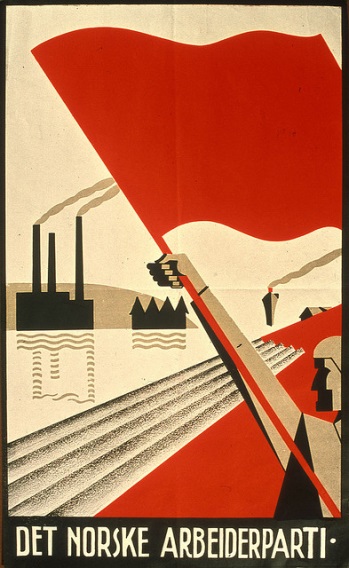 Kamplyrikk (forts.)
Nordahl Grieg og Rudolf Nilsen er  døme på forfattarar som skreiv slik lyrikk
Ut over 30-talet retta den seg også mot nazismen
Dette er tidleg politisk dikting, som det kom meir av etter krigen
Modernisme frå 1905-1940
Meir tradisjonell dikting fekk dominere i Noreg ut over det tidlege 1900-talet

Modernismen fekk ei viktig rolle i Europa, men i liten grad i Noreg

Liten vilje til å finne nye uttrykksformer, men psykoanalyse inspirerte til psykologisk dikting

Fokuset på det ubevisste og det seksuelle førte til kulturkamp og til nokre modernistiske forsøk

Tidlege norske modernistar: Obstfelder og Hamsun
Rolf Stenersen skreiv modernistisk om seksualdrift
Modernistisk lyrikk
Mest modernisme i lyrikken:

Kristofer Uppdal: særeigent språk, mange modernistiske trekk.
Sjå ”Skriket” i Intertekst s. 156.

Claes Gill: europeisk inspirasjon. ”Uventa språk”.

Rolf Jacobsen: Upoetiske ord, symbol og bilete.
Samanlikna naturen og teknologisk bysamfunn
Både formen og tematikken er tydeleg modernistisk, sjå ”Byens metafysikk” s. 156 i Intertekst.
Modernistisk lyrikk
Eit ønske om å finne nye måtar å skrive på som kan fange opp alt det nye i samfunnet.
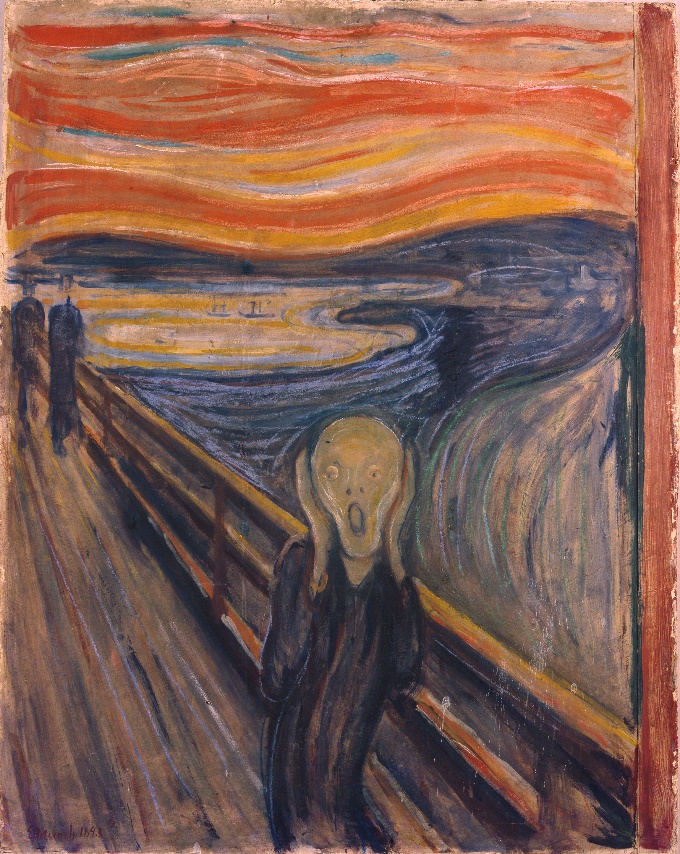